М.В. Нестеров в судьбе Башкортостана и России
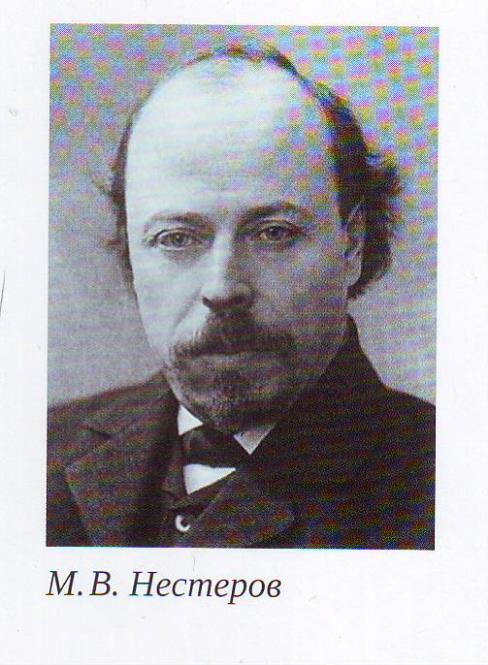 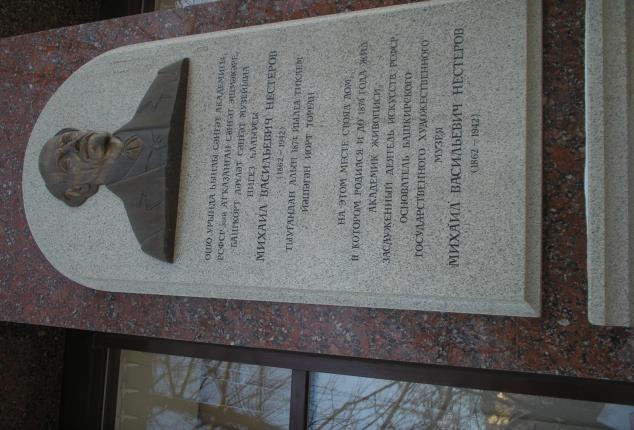 Памятная доска  на здании гостиницы «Агидель» г. Уфа
М.В. Нестеров с сестрой
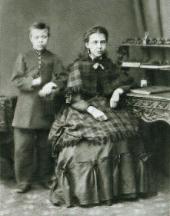 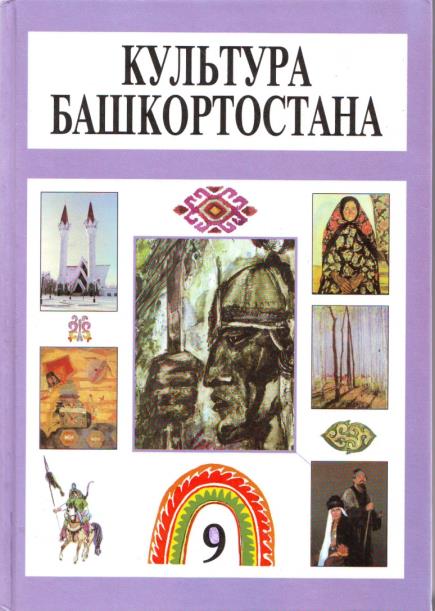 Учебник по Культуре Башкортостана
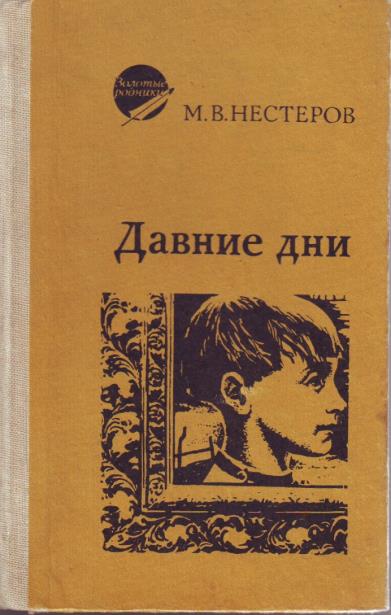 Очерки М.В. Нестерова
Старая Уфа
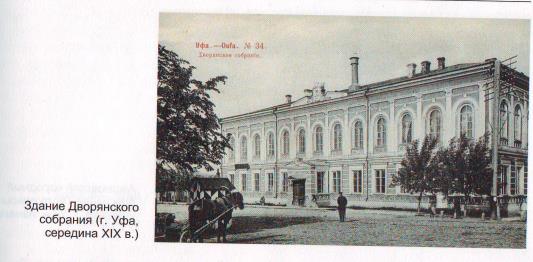 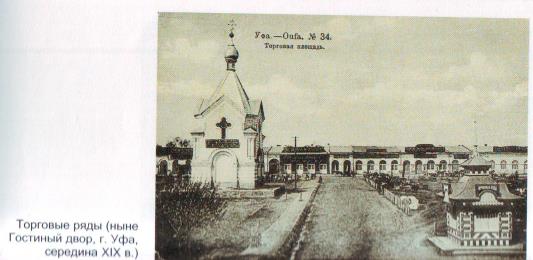 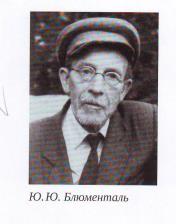 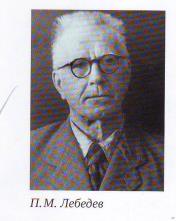 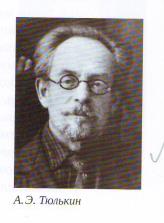 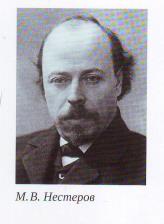 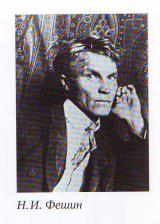 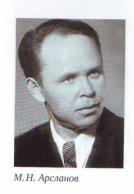 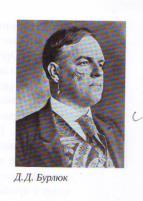 Художники эпохи М.В. Нестерова
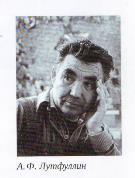 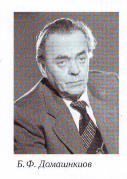 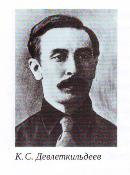 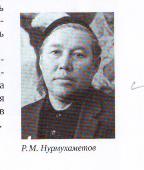 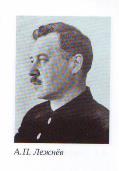 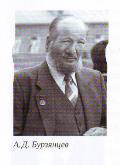 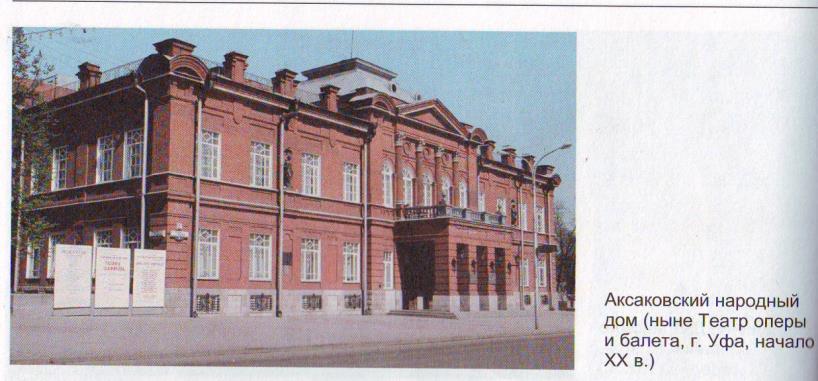 Картины исполненные в г. Уфа
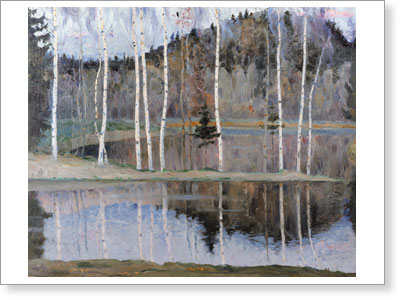 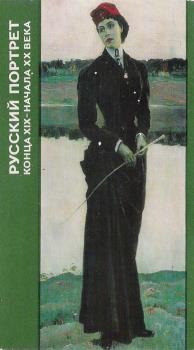 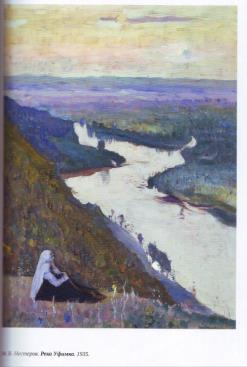 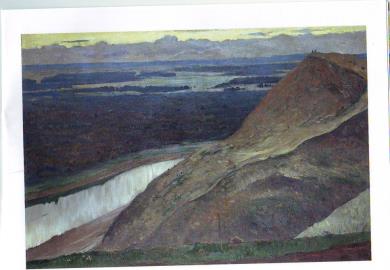 Картина А.Э. Тюлькина 
«На родине Нестерова»
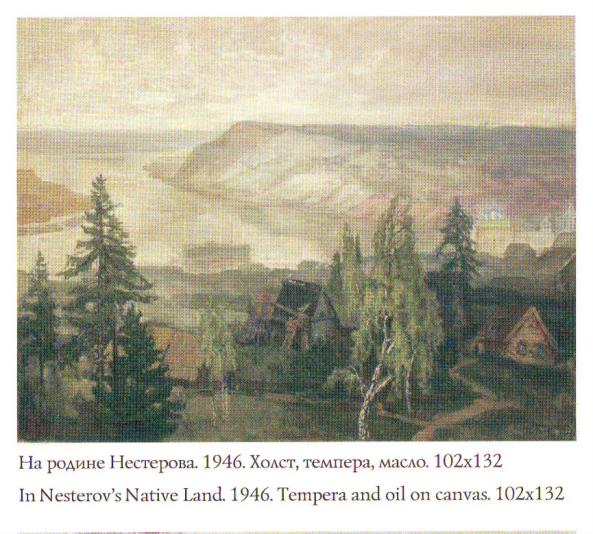 гимназия
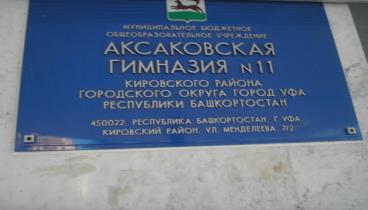 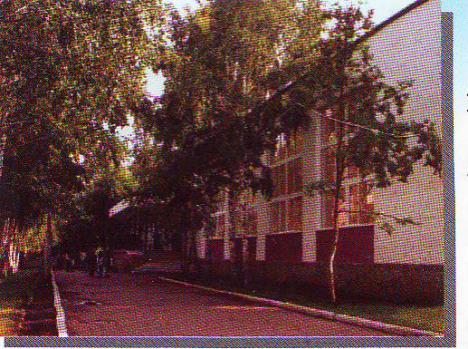 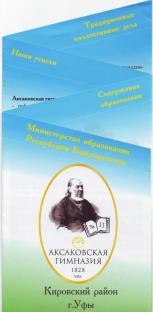 Книги искусствоведа С.Н. Дурылина
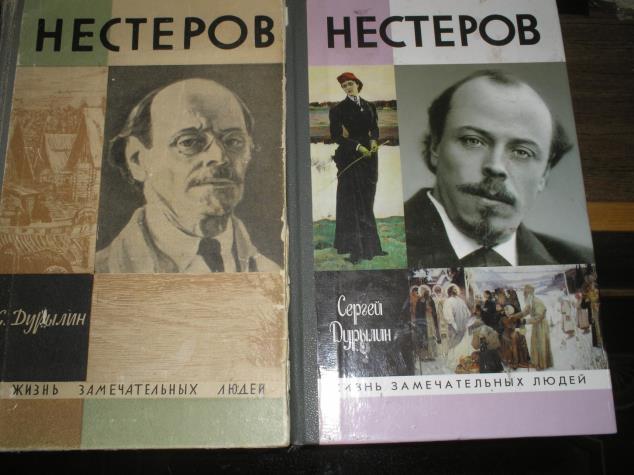 Стенд музея «История школы»
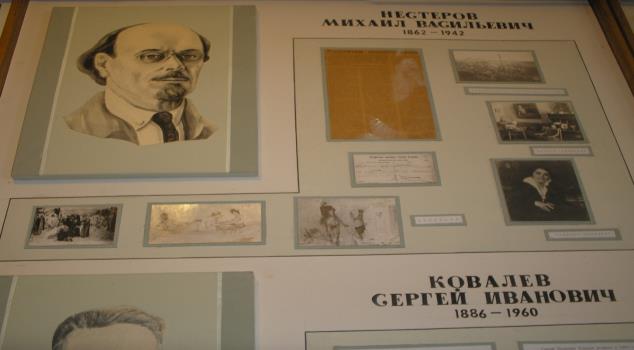 Альбом с дарственной надписью отцу
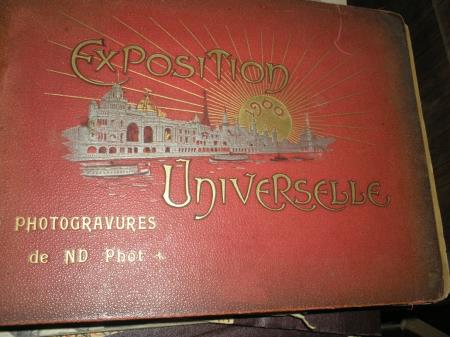 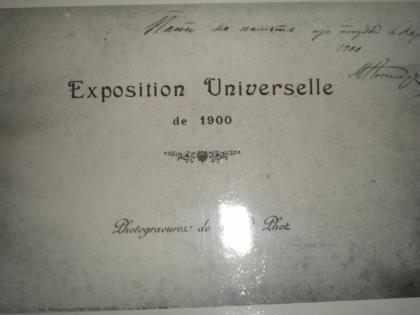 Материалы музея
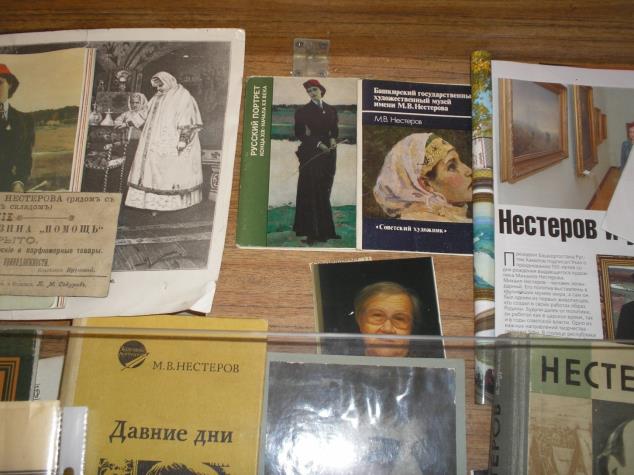 Эскизы художника разных лет
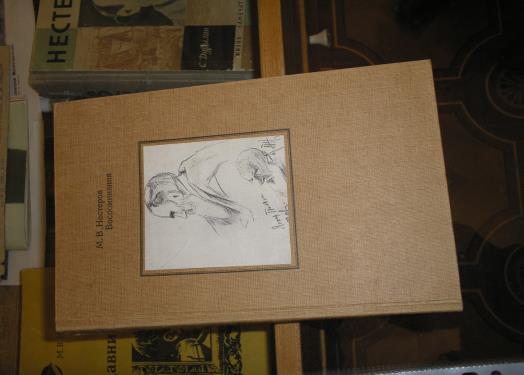 Потерянная картина М.В. Нестерова
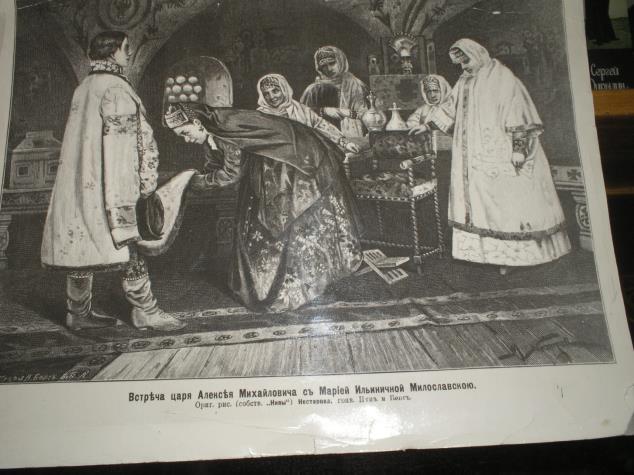 Дарственная книга с подписью дочери и внучки
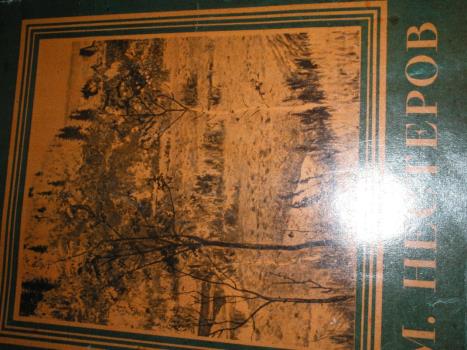 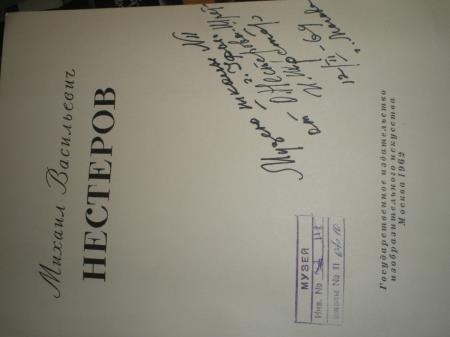 Экспонат музея
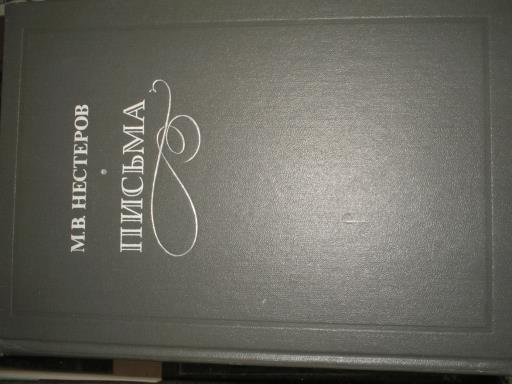 Башкирский государственный художественный музей 
им. М.В. Нестерова
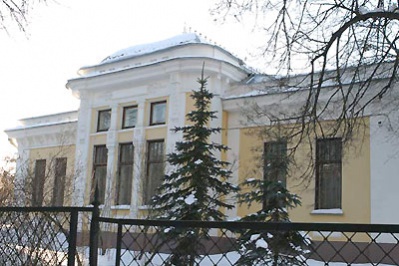 Почтовые марки, художественный штемпель на конверте, монета, открытка – фасад здания Башкирского государственного музея им. М.В. Нестерова
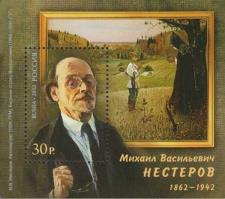 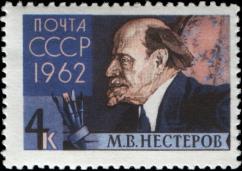 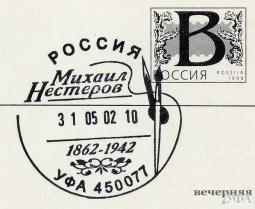 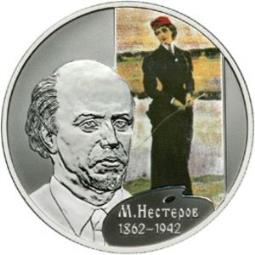 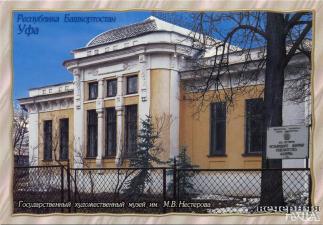 Новое здание музея  М.В. Нестерова
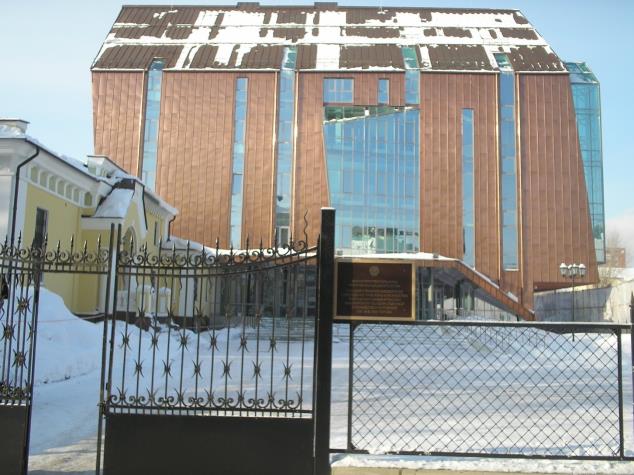 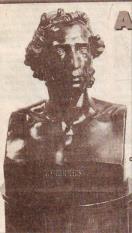 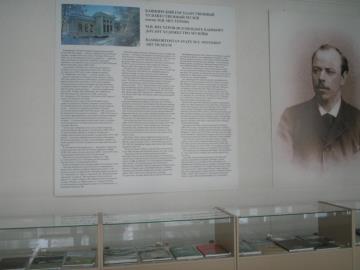 Спасибо за внимание!